Муниципальное бюджетное общеобразовательное учреждение «Средняя общеобразовательная школа №46 г.Чита»
Школа: пространство для диалога
Цифровая школа
Учитель 21 века
Здоровая школа в здоровье каждого
Школа – территория успеха
Школа: пространство для диалога
Создание условий для расширение социокультурного и информационного пространства учащихся школы, развитие их коммуникативной компетентности путем взаимодействия со сверстниками и взрослыми, с опорой на социокультурные и образовательные ресурсы
Школа: пространство для диалога
Школа: пространство для диалога
Цифровая школа
Создание информационно-насыщенной образовательной среды, обеспечивающей качественные изменения в организации и содержании учебного процесса.
В образовательном процессе используются следующие средства обучения: книги (в бумажной и электронной форме), сетевые учебные материалы, компьютерные обучающие системы в обычном и мультимедийном вариантах, аудио учебно-информационные материалы, видео учебно-информационные материалы, лабораторные дистанционные практикумы, тренажеры, базы данных и знаний с удаленным доступом, электронные библиотеки с удаленным доступом, дидактические материалы на основе экспертных обучающих систем, дидактические материалы на основе геоинформационных систем.
Цифровая школа
Дистанционное обуче6ние и участие в различных конкурсах и мероприятиях
Дистанционная образовательная технология — образовательная технология, реализуемая в основном с применением средств информатизации и телекоммуникации, при опосредованном или не полностью опосредованном взаимодействии (на расстоянии) обучающегося и учителя.
При реализации дистанционной образовательной технологии играют первостепенную роль Интернет-технологии и телекоммуникационные технологии.
Учитель 21 века
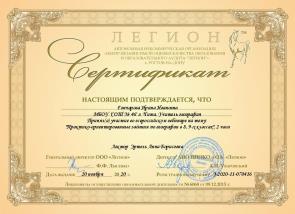 Оптимизация системы работы для повышения эффективности педагоги ческой деятельности и внедрения профессионального стандарта педагога

Педагогические кадры:
Всего в штате 23 педагога: учителей высшей квалификационной категории – 2 человека, молодых специалистов – 3 человека.
Образовательный уровень педагогов: Высшее образование – 21 человек, среднее специальное – 2 человека.
Имеют высокие профессиональные отличия:
-«Почетный работник общего образования РФ» - 2 человека,
-«Почетная грамота Министерства образования и науки РФ»-1 человек.
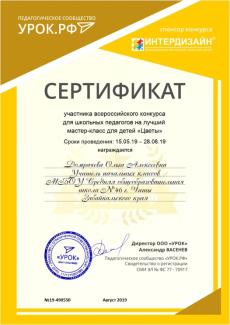 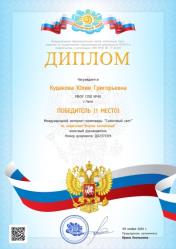 МО учителей начальных классов
Цель работы методического объединения – обеспечить освоение и использование наиболее эффективных приемов, методов обучения и воспитания младших школьников на основе личностно – ориентированного обучения через освоение и внедрение современных педагогических технологий. 

учителя работают над созданием системы обучения, обеспечивающей потребность каждого ученика в соответствии с его склонностями, интересами и возможностями.
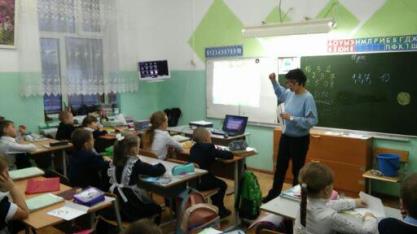 МО гуманитарного цикла
Учителя, подключившиеся к проекту, используют приёмы технологии рефлексивного обучения, собранные за все годы работы над проектом и систематизированные в методической папке (хранится в кабинете русского языка).
Тарасова И.В., Гончарова И.И. делились опытом на городском, краевом и всероссийском уровне
В рамках работы над проектом Гончарова И.И. разработала "Дневник достижений учащегося по географии для 7 класса", активно использует его на уроках.
 Тарасова И.В. на уроках русского языка в 5-7 классах использует задания "Дневника достижений учащегося по русскому языку", созданного Черепановой Л.В. (ЗабГУ).
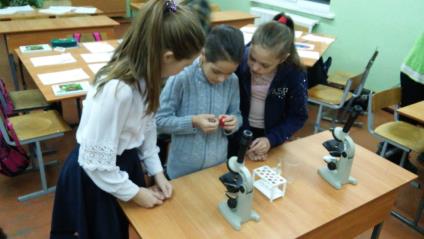 Здоровая школа в здоровье каждого
Построение образовательной среды,обеспечивающей здоровье созидающий характер образовательного процесса и безопасность учащихся и педагогов.
Развитие культуры здоровья как компонента личностной культуры учащихся, педагогов, родителей и формирование на её основе готовности к сохранению и укреплению своего здоровья и здоровья других люде
Здоровая школа в здоровье каждого
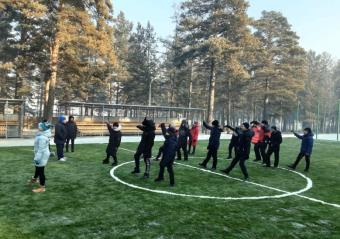 Здоровая школа в здоровье каждого
Здоровая школа в здоровье каждого
Здоровая школа в здоровье каждого
Повышение информированности по вопросам охраны здоровья и безопасности
Здоровьесберегающая культура и компетентность обучающихся, учителей и родителей
Профессионально-личностный рост педагогов в вопросе здоровьесберегающих технологий и безопасности
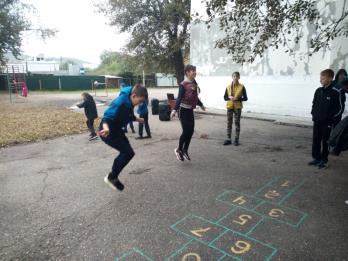 Школа территория успеха
Задачи:
Повышение уровня доступности качественного образования и развития творческого, научного потенциала учащихся.
реализация права каждого ребёнка на полноценное образование, отвечающее его потребностям и в полной мере использующее возможности его развития.
Школа территория успеха
Вовлечение в проектную и исследовательскую деятельность в школе начинается со 2  класса в рамках курса «Забайкаловедение».
Курс направлен на развитие всех без исключения УУД и предполагает групповую и индивидуальную работу учащихся. Примеры: «Быт и верования коренных народов Забайкальского края» (развитие умения выделять главную информацию, представлять ее в свернутом виде);  «История одной вещи (фотографии, памятника, слова…)» (поиск информации, выделение главного, существенного; представление информации в виде таблицы)…
Расширение вариативности образовательной среды школы
РОССИЙСКОЕ ДВИЖЕНИЕ ШКОЛЬНИКОВСТРУКТУРА МБОУ «СОШ № 46»
Формирование новой образовательной культуры
Создание образовательного пространства – для развития всех видов одаренности
Школа территория успеха
обеспечить возможность освоения детьми с ограниченными возможностями здоровья образовательной программы на доступном им уровне и их интеграцию в образовательном учреждении;
развивать коммуникативную компетенцию, формы и навыки конструктивного личностного общения в группе сверстников;
оказать консультативную и методическую помощь родителям (законным представителям) детей с ОВЗ по медицинским, правовым и другим вопросам.
Школа территория успеха
Агит-бригада рассказывает малышам дет сада про здоровый образ жизни
Оздоровительные мероприятия на «Берёзке»
Выставка профессий
СБОР МАКУЛАТУРЫ